Moduł 5
Zarządzanie zespołem
www.digiworkwell.eu
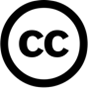 1
Spis treści
01
Cyfrowe przywództwo i praca zdalna
02
Modelowanie zachowań i ustalanie oczekiwań
03
Koncentracja na pracownikach
Orientacja na długoterminowe cele
04
Umiejętności cyfrowe
05
Case Studies
06
Quiz
07
Witamy na kursie szkoleniowym DigiWorkWell
Zrozumiesz znaczenie przywództwa cyfrowego podczas pracy zdalnej.

Zrozumiesz umiejętności potrzebne do tego, aby Twoja organizacja mogła zmaksymalizować korzyści płynące z pracy zdalnej.

Zrozumiesz, jak wspierać swoich pracowników, aby mogli czerpać korzyści z pracy zdalnej, unikając jednocześnie zagrożeń.
3
CZĘŚĆ
01
Cyfrowe przywództwo i praca zdalna
Wstęp
Praca zdalna/praca cyfrowa, zwana także pracą zdalną lub telepracą, odnosi się do układu pracy, w którym pracownicy wykonują swoje obowiązki służbowe z lokalizacji poza tradycyjnym środowiskiem biurowym. Obejmuje korzystanie z technologii cyfrowych, takich jak komputery, Internet i narzędzia komunikacyjne, aby łączyć się ze współpracownikami, uzyskiwać dostęp do informacji związanych z pracą i wykonywać zadania bez konieczności fizycznej obecności w biurze. Czy nam się to podoba, czy nie, w pewnym stopniu praca zdalna stała się integralnym aspektem życia wielu przedsiębiorców. 

W ostatnich latach praca zdalna stała się bardzo popularna, gównie poprzez pandemię Covid. Coraz więcej pracodawców dostrzega potencjalne korzyści takiego systemu pracy dla swojej firmy i pracowników. Aby osiągnąć jak najwięcej korzyści potrzebna jest znajomość odpowiednich systemów informatycznych. Oznacza to również posiadanie odpowiedniej kultury i polityki, ustanowienie skutecznych zasad oraz zapewnienie równowagi między życiem zawodowym a prywatnym, a także utrzymanie poczucia integracji, posiadanie odpowiedniego sprzętu, odpowiednich szkoleń, wsparcia i nadzoru, a wszystko to wymaga doskonałego przywództwa cyfrowego.
Cyfrowe przywództwo i praca zdalna
Choć koncepcja cyfrowego przywództwa jest stosunkowo nowa, opiera się ona na ogólnej teorii przywództwa.

Termin przywództwa cyfrowego został zdefiniowany przez Aviolo w 2000 roku jako "proces transformacji społecznej, w którym zaawansowana technologia informacyjna pośredniczy w celu wpływania na maniery, postawy, emocje, myśli i zachowania jednostek, grup i/lub organizacji".

Definicja ta jest ważna, ponieważ wskazuje na znacznie więcej niż "twarde" umiejętności techniczne wymagane do wprowadzenia nowego systemu informatycznego oraz dogłębne zrozumienie możliwości i zagrożeń.  Podkreśla również potrzebę "miękkich" i często bardziej wymagających umiejętności ludzkich i organizacyjnych.
Praca zdalna/praca cyfrowa
Analiza bibliometryczna przywództwa cyfrowego (Tigre i in., 2023), w której przeanalizowano 79 artykułów w recenzowanych czasopismach, zidentyfikowała cztery podstawowe cechy wymagane od liderów cyfrowych.  Stanowi to doskonały model pomagający nam myśleć o cyfrowym przywództwie.
People
Focus
Modelling
Behaviour
Digital
Leadership
Digital 
Savvy
Future
Orientation
To krótkie szkolenie obejmuje szereg istotnych informacji. Temat jest dość obszerny i z pewnością nie zostanie on wyczerpany, więc jeśli chcecie jeszcze poszerzyć swoją wiedzę zachęcamy do odwiedzenia linków, które również będziemy polecać.
Cyfrowe przywództwo i praca zdalna
Koncentracja na pracownikach

Obejmuje to takie cechy, jak skuteczna komunikacja i umiejętności słuchania, a także budowanie relacji opartych na zaufaniu.
Modelowanie zachowań

Chodzi o dawanie dobrego przykładu innym poprzez modelowanie oczekiwanego zachowania. Dotyczy to etyki osobistej i pokazywania zdolności adaptacyjnych, uczciwości i autentyczności.
Orientacja na przyszłość

Jest to długoterminowe skupienie się na pozytywnych wynikach firmy.  Promocja zdrowia i dobrego samopoczucia pracowników. Polityka dbania o zdrowie w miejscu pracy.
Umiejętności cyfrowe

Są to umiejętności pozwalające na zachowanie bezpieczeństwa w sieci, utrzymanie pozytywnego wizerunku w sieci a także pozwalające na skuteczną współpracę w cyfrowym świecie.
Cyfrowe przywództwo: 
Osobista refleksja
Pomyśl o przykładach zachowań swoich współpracowników. 

Jak myślisz, jakie są Twoje mocne i słabe strony?
CZĘŚĆ
02
Modelowanie zachowań i ustalanie oczekiwań
Modelowanie zachowań
Kulturę miejsca pracy można najprościej zdefiniować jako „sposób, w jaki spędzamy czas w pracy” stanowi on złożony sposób zachowań pracowników w organizacji a także ich przekonań i postaw -– w tym norm organizacyjnych i społecznych – które kierują zachowaniem.

Wynika z tego, że nawet liderzy w organizacjach nie są w stanie sami stworzyć kultury – niezależnie od tego, jak bardzo by tego chcieli, choć mają większy wpływ niż większość.

Niezmiernie istotny jest rozwój polityk, które przedstawimy w kolejnej części kursu.
Modelowanie zachowań
Liderzy modelują zachowanie zespołów. Wyznaczają standardy, w oparciu o które inni będą działać.

Pracownicy patrzą na swoich liderów i menedżerów jako na przykłady zachowań, których sami oczekują.

Ćwiczenie: 

Zanim przejdziesz do następnego slajdu, pomyśl o zachowaniach, które pokazujesz swojemu zespołowi. Jakie są pozytywne zachowania, które możesz modelować w zakresie korzystania z technologii cyfrowej?
Ustalanie oczekiwań i tempa pracy
Które punkty stosujesz?

Rób regularne przerwy od ekranu.
Wprowadź aktywność fizyczną - taką jak ruch lub rozciąganie - w trakcie dnia pracy.
Wyloguj się na koniec dnia pracy.
Nie wysyłaj ani nie odpowiadaj na wiadomości e-mail poza ustalonymi godzinami pracy.
Przeznacz czas na interakcje społeczne.
Zapytaj kolegów, jak się mają.
Korzystaj z biurka stojącego.
Regularnie badaj swój wzrok. 

Lista ta nie jest wyczerpująca. Być może warto porozmawiać z pracownikami na ten temat?
Ustalanie oczekiwań i tempa pracy
Nauka ustalania oczekiwań jest ważną częścią roli lidera i dotyczy zachowań, wyników, zadań i rezultatów pracy.   Oczekiwania te mogą być formalnie zdefiniowane w podręczniku pracownika lub opisie stanowiska. Można je również uzgodnić bardziej nieformalnie podczas spotkań zespołu lub spotkań 1:1 dotyczących wyników.

Inny ważny aspekt ustalania oczekiwań dotyczy tempa pracy – szybkości, z jaką wykonywane są zadania. Ważne jest, aby zostało to uzgodnione wspólnie, aby umożliwić omówienie złożoności zadania i wsparcia, które może być potrzebne. Narzucanie nierealistycznych ram czasowych członkowi zespołu będzie prowadzić do nadmiernej presji. Może to stanowić szczególny problem w przypadku pracowników zdalnych, biorąc pod uwagę ich potencjalną izolację, możliwą ograniczoną zdolność do współpracy i ryzyko pracy poza odpowiednimi granicami, aby wykonać zadanie na czas.
Ustalanie oczekiwań i tempa pracy
Oto pięć naszych najważniejszych wskazówek dotyczących ustalania oczekiwań wobec pracowników:

Bądź otwarty na współpracę w zakresie oczekiwań.
Uzgadniaj oczekiwania pracowników.
Przy ustalaniu oczekiwań postępuj według ram SMART (Specific; Measurable; Achievable; Realistic; Timebound - Konkretny; Mierzalny; Osiągalny; Realistyczny; Określony w czasie)
Regularnie sprawdzaj wydajność pracowników.
Zapewnienie spójności oczekiwań dla wszystkich pracowników.

Warto rozważyć zaplanowanie spotkań dotyczących ustalania oczekiwań i oceny wyników na dni, w których pracownicy będą w biurze.  Możesz także zorganizować szkolenie w zakresie umiejętności prowadzenia spotkań online dla wszystkich pracowników odpowiedzialnych za zarządzanie liniowe.
Modelowanie zachowań i ustalanie oczekiwań: Osobista refleksja
Pomyśl o zachowaniach, które zaobserwowałeś u swojego bezpośredniego przełożonego? Jaki wpływ mają one na Twoje zachowanie?

Zastanów się, w jaki sposób współpracujesz z członkami zespołu, aby ustalić oczekiwania i tempo pracy.  Jak myślisz, co robisz dobrze?
CZĘŚĆ
03
Koncentracja na pracownikach
Koncentracja na pracownikach
Cechy skoncentrowane na ludziach obejmują umiejętności takie jak skuteczna komunikacja, aktywne słuchanie, inteligencja emocjonalna i budowanie relacji opartych na zaufaniu.

Niektórym osobom po prostu wydaje się, że rodzą się z tymi umiejętnościami, ale prawda jest taka, że wszystkiego można się nauczyć

Ta część kursu została zaprojektowana tak, aby przekazać wstęp do tematu, który jest bardzo obszerny.
Koncentracja na pracownikach – aktywne słuchanie
Umiejętność aktywnego słuchania

Umiejętność aktywnego słuchania jest kluczowa dla wszystkich liderów, a gdy Twoim pracownicy pracują zdalnie lub kontaktujesz się z nimi telefonicznie jest ona jeszcze ważniejsza. Dostępnych jest wiele materiałów na ten temat, ale oto sześć kluczowych aspektów do rozważenia:

Skup się na osobie i przekazie - patrz w kamerę, jeśli jesteś online i odłóż myszkę lub telefon!
Komunikuj swoją uwagę, np. kiwając głową.
Potwierdź to, co zostało powiedziane - powiedz "uh-hum" lub "rozumiem".
Nie przerywaj!
Zbuduj relację, zadawaj pytania 
Bądź autentyczny i szczery podczas rozmowy.
Koncentracja na pracownikach - inteligencja emocjonalna
Inteligencja emocjonalna

Inteligencja emocjonalna została po raz pierwszy opisana przez amerykańskiego psychologa Daniela Golemana i jest definiowana jako postrzeganie, wykorzystywanie, rozumienie i zarządzanie emocjami.   Składa się ona z pięciu podstawowych elementów:

Empatia – umiejętność spojrzenia z czyjejś perspektywy, 
Efektywna komunikacja i umiejętności społeczne.
Samoświadomość - znajomość swoich mocnych i słabych stron.
Samoregulacja - odporność i umiejętność radzenia sobie z negatywnymi myślami.
Samomotywacja – wewnętrzna motywacja do rozwoju.
Koncentracja na pracownikach – relacje oparte na zaufaniu
Relacje oparte na zaufaniu

Liderzy odgrywają kluczową rolę w budowaniu zaufania w swoich organizacjach, bez niego komunikacja, współpraca i innowacje nie będą się rozwijać. Zaufanie buduje się poprzez sposób, w jaki się zachowujemy, a istotne są dla niego trzy cechy:

Przejrzystość – poprzez zachęcanie do komunikacji, dzielenie się informacjami i przekazywanie informacji zwrotnych.
Autentyczność – poprzez samoświadomość i przyznanie się do własnych błędów oraz uczenie się na nich.
Rzetelność i Uczciwość – poprzez wywiązywanie się z zobowiązań i konsekwentność w swoich działaniach.
Koncentracja na pracownikach: Osobista refleksja
Które z tych umiejętności i cech związanych z koncentracją na pracownikach widzisz w sobie? Czy masz jakieś szczególne mocne i słabe strony?

Czy jest coś, o czym chciałbyś porozmawiać ze swoim bezpośrednim przełożonym o swoim osobistym planie rozwoju lub nauki?
CZĘŚĆ
04
Orientacja na długoterminowe cele
Orientacja na przyszłość- Prezenteizm
Wyraźne skupienie się na celach długoterminowych obejmuje nie tylko kwestie finansowe. Bycie odnoszącą sukcesy organizacją oznacza posiadanie bezpiecznych, zdrowych i produktywnych pracowników - w końcu pracownicy są najważniejszym zasobem pracodawcy.

Oznacza to między innymi posiadanie systemów do walki z prezenteizmem, promowanie zdrowia i dobrego samopoczucia jako podstawowej działalności oraz dbanie o bezpieczeństwo i zdrowie ludzi poprzez ocenę ryzyka.
Orientacja na przyszłość- Prezenteizm
Absencja jest stosunkowo dobrze rozumiana, można ją łatwo zmierzyć i śledzić oraz istnieje wiele sposobów zwalczania jej, istnieje jednak inny, ważniejszy wskaźnik utraconej produktywności w naszych organizacjach - prezenteizm.

Szacuje się, że na każde euro utracone z powodu absencji przypadają dwa euro utracone z powodu prezenteizmu.
W takim razie czym jest prezenteizm?

Definicja mówi, że jest to “przebywanie w pracy, kiedy powinno się być w domu, z powodu choroby lub tak długiego czasu pracy, że nie jest się już efektywnym.”  
Opisuje zatem połączenie fizycznej obecności i funkcjonalnej niezdolności do pracy. Cary Cooper 1996.
Orientacja na przyszłość- Prezenteizm
W przypadku niektórych schorzeń wpływ na jakość pracy może być znaczący. Dobrym przykładem są zaburzenia zdrowia psychicznego, które na ogół nie powodują objawów fizycznych i mogą zostać błędnie zdiagnozowane jako problemy dyscyplinarne.

Istnieją różne i złożone powody, dla których możemy czuć się pod presją bycia przy biurku:

Poczucie niepewności zatrudnienia, jeśli nie jesteśmy zauważalni.
Poczucie obowiązku wobec kolegów i niechęć do obciążania ich swoimi obowiązkami.
Duże obciążenie pracą lub nieodpowiednie wsparcie, brak szkoleń. 
Zmaganie się z obciążeniem pracą z powodu innych problemów lub presji.
Unikanie problemów gdzie indziej – na przykład w domu.
Orientacja na przyszłość- Prezenteizm
Zwalczanie prezenteizmu wymaga zatem równie zróżnicowanej i złożonej reakcji. Prof. Cary Cooper, który jako pierwszy zdefiniował prezenteizm, zaleca 5 sposobów radzenia sobie z nim.
Nie ignoruj wydajności na rzecz wkładu - odczuwanie presji obecności jest szkodliwe.
Dokonaj przeglądu polityki zarządzania nieobecnościami, aby wspierać bardziej elastyczne podejście do nieobecności.
Bądź świadomy przyczyn - menedżerowie muszą być świadomi przyczyn stresu, takich jak np. nierealistyczne oczekiwania.
Wczesne rozpoznawanie objawów dzięki szkoleniom i świadomości kwestii zdrowia psychicznego i fizycznego.
Wprowadzenie polityki i programów dotyczących dobrego samopoczucia pracowników, w tym ćwiczeń i zarządzania finansami.
Orientacja na przyszłość - zasady obowiązujące w miejscu pracy
Zasady obowiązujące w miejscu pracy stanowią ważny fundament kultury organizacyjnej i praktyki oraz jasno określają "sposób, w jaki postępujemy w tym miejscu".

Większość organizacji, zwłaszcza tych większych, posiada politykę miejsca pracy dotyczącą takich kwestii jak zdrowie i bezpieczeństwo, absencja i praktyki pracy, jednak w mniejszych organizacjach może jej brakować.

Jednak niewiele organizacji posiada szczegółowe polityki dotyczące pracy cyfrowej/pracy zdalnej, zdrowia psychicznego i dobrego samopoczucia lub prezenteizmu.

Ostatecznie polityka w miejscu pracy musi być dostosowana do kontekstu, więc jej treść zależy od Ciebie, jednak możemy przyjrzeć się procesowi jej opracowywania.
Orientacja na przyszłość - zasady obowiązujące w miejscu pracy
Proces tworzenia polityki miejsca pracy:

Zidentyfikuj potrzebę wprowadzenia polityki w firmie.   Jaką kwestię chcesz wyjaśnić, rozwiązać lub poprawić?
Określenie kontekstu.  Zasady muszą odzwierciedlać potrzeby organizacji i jej pracowników.
Uzyskanie wsparcia interesariuszy.   Będzie to zależeć od wielkości organizacji i pozycji w niej, ale z pewnością będzie oznaczać pracowników i właściciela / zarząd.
Należy komunikować się z pracownikami i angażować ich w opracowywanie polityki.   Jest to niezbędne jeśli polityka ma przynieść trwałe zmiany.
Uzgodnij ramy czasowe przeglądu i aktualizacji dokumentu. Okoliczności, kontekst i ustawodawstwo zmieniają się, dlatego ważne jest, aby polityki były aktualne.
Orientacja na przyszłość - zasady obowiązujące w miejscu pracy
Bardzo ważne jest aby:

Polityka firmy była opierała się na wytycznych, a nie na twardych zasadach.

Rozwój polityki powinien mieć charakter partycypacyjny.

Polityka bez szkoleń i budowania świadomości jest bezcelowa.

Aby wdrożyć nową politykę, niezbędne są szkolenia wprowadzające oraz regularne szkolenia  ciągłe i sesje uświadamiające dla całego personelu.
30
Orientacja na przyszłość - ocena ryzyka związanego z pracą zdalną
We wszystkich krajach UE istnieją przepisy prawne, które nakładają na pracodawców obowiązek ochrony swoich pracowników.
​
Chociaż przepisy różnią się w zależności od kraju, branży i wielkości pracodawcy, minimum, które musisz spełnić, to:
Zidentyfikuj zagrożenia, które mogą spowodować zły stan zdrowia lub obrażenia.
Określ prawdopodobieństwo i potencjalną wagę ryzyka.
Podejmij działania mające na celu wyeliminowanie lub, jeśli nie jest to możliwe, kontrolę ryzyka.
Szybki rozwój pracy hybrydowej, cyfrowej i pracy zdalnej sprawił, że jest to obszar, który został przeoczony.
Orientacja na przyszłość - ocena ryzyka związanego z pracą zdalną
W ramach projektu DigiWorkwell opracowano modelową ocenę ryzyka związanego z pracą zdalną. Opiera się ona na wcześniejszych pracach EU-OSHA i została zaprojektowana w oparciu o cyfrowy model dobrego samopoczucia DigiWorkWell.

Stanowi ona dobry punkt wyjścia dla większości MŚP, choć zaleca się dostosowanie jej do konkretnego miejsca pracy i sektora.

Jest to pierwszy krok w przeprowadzaniu oceny ryzyka. Ryzyko, na które wskazuje, należy rozważyć bardziej szczegółowo i wdrożyć środki zarządzania ryzykiem.

Istotne jest również, aby proces oceny ryzyka, w tym uzgadnianie wszelkich środków, które należy podjąć, był wspólnym przedsięwzięciem kierownictwa i pracowników.
Furture Orientation - Ocena ryzyka związanego z pracą zdalną
Model oceny ryzyka związanego z pracą zdalną obejmuje siedem obszarów:

Jak zorganizowana jest praca
Społeczne aspekty pracy
Aspekt rodzinny
Bezpieczeństwo i zdrowie/Ergonomia
Problemy techniczne
Fizyczne środowisko pracy
Higiena Pracy

Ocena ryzyka jest zawarta w Przewodniku DigiWorkWell i można ją pobrać pod adresemhttps://digiworkwell.eu/digi-workwell-business-case/
Działania terminowe – osobista refleksja
Czy w Twojej organizacji istnieje polityka miejsca pracy oraz ocena ryzyka dotycząca pracy zdalnej i zdrowia fizycznego? 

Jeśli nie, jakie kroki możesz osobiście podjąć jako lider, aby rozwiązać ten problem?
CZĘŚĆ
05
Umiejętności cyfrowe
Umiejętności cyfrowe
Posiadanie umiejętności cyfrowych tak aby zmaksymalizować korzyści płynące z technologii cyfrowej a także wyznaczanie kierunku działania w fimie w tym zakresie obejmuje m.in.:

Utrzymanie pozytywnej reputacji cyfrowej - w tym tego, co robimy poza pracą.

Bezpieczeństwo w sieci.

Efektywna współpraca w cyfrowym świecie 

Ta część modułu zawiera kilka praktycznych wskazówek, które można wykorzystać samodzielnie i udostępnić współpracownikom.
Digital Savvy – Profesjonalny wizerunek w sieci
Reputacja organizacyjna i zawodowa jest bardzo ważna, a jej budowanie może trwać wiele lat. Podczas gdy w przeszłości można było powiedzieć, że to, co działo się w miejscu pracy, pozostawało w miejscu pracy, pojawienie się poczty elektronicznej, mediów społecznościowych, a teraz pracy cyfrowej i pracy zdalnej całkowicie zmieniło sytuację.

Twoja cyfrowa reputacja to cyfrowy ślad tworzony przez wszystkie rzeczy, które mówisz i robisz online, a także to, co inni publikują na Twój temat. Osoby i witryny, które obserwujesz, treści, które publikujesz, lubisz lub udostępniasz, a także komentarze, które tworzysz, przyczyniają się do Twojej cyfrowej reputacji.
Digital Savvy – Profesjonalny wizerunek w sieci
Oto kilka wskazówek, które pomogą w budowaniu cyfrowej reputacji:
Oddziel swoje profile osobiste i zawodowe, używając różnych nazw lub pseudonimów.
Kontroluj swoje ustawienia prywatności - może być więcej osób, które wiedzą o tobie więcej niż myślisz!
Usuń stare konta w mediach społecznościowych.
Lepiej zapobiegać niż leczyć! Zastanów się bardzo dokładnie, zanim opublikujesz treści online.
Usuń ze swojego profilu publicznego wszystko, co osobiste lub prywatne, a także wszystko, co może powodować potencjalne problemy ze współpracownikami lub obecnym bądź przyszłym pracodawcą.
Spróbuj wygooglować siebie, aby zobaczyć, co tam jest.
Pamiętaj, że żyjemy w cyfrowym świecie, a treści cyfrowe są łatwo dostępne.
Digital Savvy - Etykieta wideokonferencji
Programy bądź aplikacje do prowadzenia rozmów online takie jak Zoom lub Teams stały się w ostatnim czasie bardzo popularne. Dla wielu z nas pozostały one ważną częścią życia zawodowego, ale ilu z nas zostało przeszkolonych w zakresie ich stosowania?

Zoom oferuje siedem wskazówek dotyczących etykiety spotkań:
1. Pamiętaj, aby na początku przedstawić wszystkich.
2. Upewnij się, że masz czyste, odpowiednie do pracy tło.
3. Kiedy mówisz, patrz w kamerę, zamiast patrzeć na siebie.
4. Wyeliminuj czynniki rozpraszające i skup się na rozmowie.
5. Zwróć uwagę na ustawienia audio i wideo.
6. Zapraszaj tylko tych uczestników spotkania, którzy muszą się na nim pojawić.
7. Jeśli jesteś gospodarzem, zostań do końca.
Bezpieczeństwo w sieci
Kapersky, globalna firma zajmująca się bezpieczeństwem cybernetycznym, przygotowała dziesięć wskazówek dotyczących bezpieczeństwa cyfrowego.​
1. Dbaj o to, aby dane osobowe były profesjonalne i ograniczone
2. Nie wyłączaj ustawień prywatności. 
3. Przećwicz bezpieczne przeglądanie
4. Upewnij się, że Twoje połączenie internetowe jest bezpieczne lub skorzystaj z bezpiecznego połączenia VPN
5. Upewnij się co pobierasz
6. Wybieraj silne hasła
7. Rób zakupy online z bezpiecznych stron
8. Zamieszczaj przemyślane posty
9. Rozmawiaj tylko z bezpiecznymi osobami
10. Aktualizuj swój program antywirusowy
Współpraca online
Współpraca ma miejsce, gdy dwie lub więcej osób pracuje razem, aby osiągnąć wspólny cel. W miejscu pracy może to oznaczać zespół pracujący nad projektem, kilku kolegów przeprowadzających burzę mózgów na spotkaniu lub przełożony liniowy pracujący nad osobistymi celami.

Aplikacje do współpracy online umożliwiają pracę i kontakt wśród pracowników zdalnych. Istotne jest, aby wszyscy pracownicy, niezależnie od tego, czy pracują w biurze, czy pracują zdalnie, byli tak samo zaangażowani. Jako lider cyfrowy odgrywasz kluczową rolę w ustalaniu kultury i wdrażaniu systemów zapewniających taki stan rzeczy.
Umiejętności cyfrowe – osobista refleksja
Zastanawiając się nad tym, co przeczytałeś, jak myślisz, jak bardzo znasz się na technologiach cyfrowych?

W jaki sposób najlepiej poruszyć te kwestie ze swoim zespołem i współpracownikami?
CZĘŚĆ
06
Case Studies
Wiodąca cyfrowa siła robocza - studia przypadków
Na kolejnych trzech slajdach znajdują się studia przypadków badające różne aspekty modułu.

Zastanów się nad nimi i zadaj sobie następujące pytania:

Którą część modułu ilustrują - może być ich więcej niż jedna!
Czy któreś z tych zagadnień pokrywają się z twoimi doświadczeniami?
Jak podszedłbyś do opisanych kwestii?
44
Case Study 1
Menedżer zauważa, że jeden konkretny zespół zdalny doświadcza nietypowej rotacji pracowników, co oznacza, że doświadczeni pracownicy odchodzą, a koszty rekrutacji są dość wysokie.

W dyskusji między kierownikiem zespołu a jego bezpośrednim przełożonym okazuje się, że powodem zwolnień z pracy jest zbyt małe wsparcie i brak szkoleń dla pracowników. Mają oni za dużo obowiązków, co wiąże się z pracą po godzinach i pracą w weekendy.  

Jego zespół, nie rozumiejąc tego, czuje presję, by odpowiadać na e-maile od razu i uważa, że długie godziny pracy są normą.  Wpłynęło to negatywnie na samopoczucie i doprowadziło do odejścia pracowników, a inni poświęcili czas na pracę w stresie.

Menedżerowi oferowane są szkolenia, a organizacja dokonuje przeglądu swoich praktyk.
Case Study 2
Firma otrzymuje informacje zwrotne za pośrednictwem ankiety pracowniczej. Z ankiety wynika, że komunikacja ze strony kierowników liniowych jest słaba i że jest to szczególnie odczuwalne przez pracowników zdalnych.

Kierownictwo wyższego szczebla omawia tę kwestię z przedstawicielami personelu i zgadza się na zatrudnienie firmy szkoleniowej, która przeprowadzi szkolenie w zakresie umiejętności aktywnego słuchania. Ze szkoleń mogą korzystać także przedstawiciele personelu.

Dokonując przeglądu wpływu szkolenia sześć miesięcy później, firma stwierdza, że spadła absencja pracowników i zmniejszyła się liczba skarg pracowniczych.
Case Study 3
Firma decyduje się na większą liczbę pracy w domu, aby zapewnić swoim pracownikom większą elastyczność i zaoszczędzić na kosztach biurowych.

Uznano, że potrzebna jest polityka określająca sposób działania, a zespół składający się z kierownictwa, przedstawicieli personelu, działu kadr i zdrowia w miejscu pracy zebrał się w celu opracowania takiej polityki.

Po konsultacjach polityka jest uzgadniana wspólnie przez kierownictwo i pracowników, a następnie podpisywana przez zarząd.
Cyfrowe przywództwo: Chcesz dowiedzieć się więcej?
Koncepcja cyfrowego przywództwa jest wciąż bardzo nowa, ale analiza bibliometryczna, o której mowa we wcześniejszym materiale, zapewnia doskonały przegląd obecnego stanu:Tigre, F. B., Curado, C., & Henriques, P. L. (2023). Digital Leadership: A Bibliometric Analysis. Journal of Leadership & Organizational Studies, 30(1), 40–70. https://doi.org/10.1177/15480518221123132

Znakomita nowa książka na temat przywództwa cyfrowego, która kładzie nacisk na inteligencję emocjonalną, zapewnia znacznie głębsze spojrzenie na:https://link.springer.com/book/10.1007/978-3-658-33489-5

Bardziej ogólne wskazówki dotyczące przywództwa można znaleźć w tym krótkim artykule z Harvard Business Review:https://hbr.org/2004/01/understanding-leadership
Aktywne słuchanie: Istnieje wiele świetnych zasobów na temat aktywnego słuchania. Jeśli masz czas, przeczytaj znakomitą książkę Nancy Kline - Time to Think: Listening to Ignite the Human Mind. https://www.amazon.co.uk/Time-Think-Listening-Ignite-Human/dp/0706377451

Inteligencja emocjonalna(EI): Wikipedia jest doskonałym źródłem informacji i z pewnością dotyczy to inteligencji emocjonalnej. https://en.wikipedia.org/wiki/Emotional_intelligence
Jeśli chcesz zgłębić temat naprawdę dogłębnie, dostępne są narzędzia diagnostyczne EI, które pomogą Ci zrozumieć Twoje mocne i słabe strony, co będzie podstawą do rozwijania Twoich umiejętności.
Więcej szczegółów na temat etykiety spotkań na Zoom:  https://blog.zoom.us/video-meeting-etiquette-tips/

Więcej informacji na temat firmy Kaspersy’s, która mówi o bezpieczeństwie cyfrowym, https://usa.kaspersky.com/resource-center/preemptive-safety/top-10-internet-safety-rules-and-what-not-to-do-online

Prezenteizm: Termin prezenteizm został pierwotnie określony przez profesora Sir Cary'ego Coopera, profesora psychologii organizacyjnej i zdrowia w Alliance Manchester Business School, który jest uznawany za wiodącego na świecie eksperta w dziedzinie dobrego samopoczucia i kwestii związanych z miejscem pracy.  Oto jego strona internetowa :
https://www.robertsoncooper.com/blog/what-is-presenteeism/
CZĘŚĆ
07
Quiz
QUIZ podsumowujący wiedzę.
Które z poniższych cech są charakterystyczne dla cyfrowego przywództwa?
a) Koncentracja na pracownikachb) Ekspertyzy technicznec) Modelowanie zachowańd) Umiejętności cyfrowe
Które z poniższych zachowań należy modelować?a) Robienie regularnych przerw od ekranub) Długie godziny pracyc) Regularna aktywność fizyczna w pracy d) Wysyłanie e-maili w weekendy
Prezenteizm to:a) Praca w biurze, a nie zdalnieb) Praca przez długie godziny, przez co nieefektywna c) Bycie w pracy podczas chorobyd) Przyjeżdżanie do pracy bardzo wcześnie
Jakie są szacunkowe koszty prezenteizmu w porównaniu do absencji?a) Połowę mniejszeb) Takie same c) Dwa razy większed) 4 razy większe
51
QUIZ podsumowujący wiedzę.
Który z poniższych elementów NIE jest podstawowym składnikiem inteligencji emocjonalnej?a) Empatiab) Efektywna komunikacjac) Samoświadomośćd) Dobre poczucie humoru
Co następuje po zidentyfikowaniu zagrożeń i określeniu ryzyka?
         a) Eliminacja ryzyka         b) Rejestrowanie ryzyka i zarządzanie nim         c) Wyeliminowanie lub, jeśli to niemożliwe, kontrolowanie ryzyka         d) Kontrola ryzyka
Profesjonalny wizerunek w sieci to:
         a) Działalność w sieci oddzielona od mojej prywatnej aktywności         b) Ma na niego wpływ cała moja aktywność w sieci         c) Coś istotnego tylko dla zespołu marketingowego         d) Nic o co powinienem/powinnam się martwić
Co pomoże Ci utrzymać bezpieczeństwo w sieci?a) Wybieranie silnych haseł.b) Robienie zakupów online z bezpiecznych stron internetowych.c) Włączanie ustawień prywatności.d) Aktualizowanie oprogramowania antywirusowego.
Odpowiedzi
Prawidłowe odpowiedzi:
 1.   a, c & d2.   a & c3.   b & c4.   c5.   d6.   c7.   b8.   All four
53
Follow our journey!
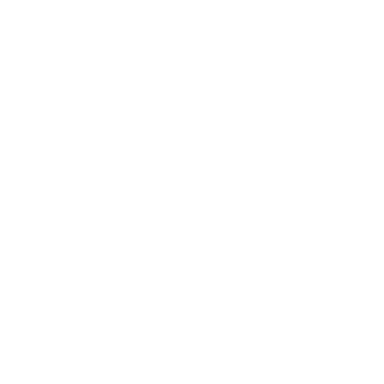 www.digiworkwell.eu